Nudges for Economics of Water Tariffs (NEWTS)
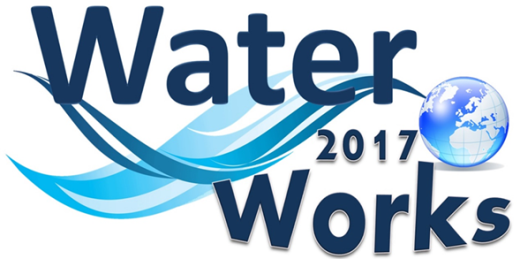 PAUL Michel (CEMOI – La Reunion University)

Water JPI 2018 Joint Call12 April 2019, Stockholm
OBJECTIVES
(1) Linking nudges and water demand functions of the households (identification of transmission channels) to infer implications for (local) DSM Policy. 

This includes :

- Evaluation of socio-economic performance of water tariffs by means of appropriate indicators (in every dimension of the WDF) using information on water demand functions as provided by econometric work;  

- Assessment of nudges contribution to this socio-economic performance (through their effects on water demand functions) 

(2) Making progress in the field of behavioural interventions (quality of the information in particular)  

(3) Contributing to the dissemination of economic and social sciences with decision support tools to inform (local) decision-making processes about water management (DSM policy in particular).
CONSORTIUM DESCRIPTION
WP DESCRIPTION
EXPECTED IMPACT OF THE PROJECT
Scientific part 
- Impact of nudges on water demand functions 
- Design of mixed DSM policy (combining nudges and tariff instruments)
- Use of “new” evaluation indicators, e.g. incentive effect / allocative input efficiency index

Innovative part
- Microsimulation models with a complete dashboard of indicators (affordability / incentive effect / equity / economic welfare / cost recovery);  simplified versions available on-line
- Multi-agent model (design of nudging campaign) 
- Digital nudging tool (Spain)

Societal part 
- Better water tariffs
- Better domestic water uses (with resulting environmental improvements) 
- Better water governances (improved information on socio-economic dimension of DSM policy, practical tools and capacity-building for stakeholders, local public feedbacks on nudges)
Any comments?
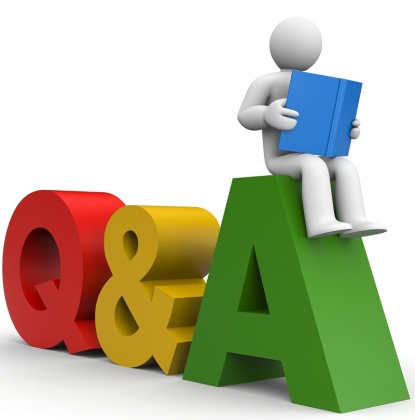